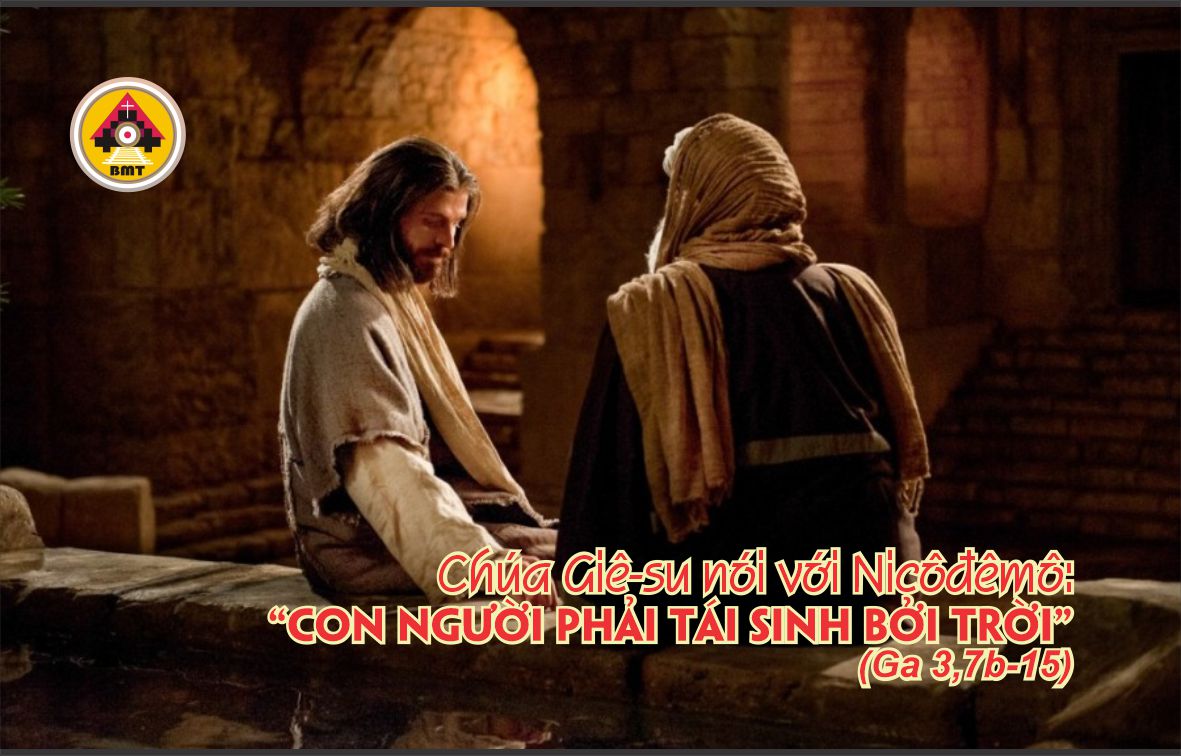 Thứ BA tuần 2 phục sinh
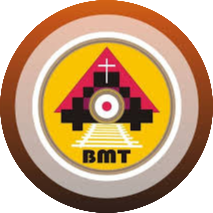 Chúng ta hãy hân hoan và vui mừng, hãy tôn vinh Thiên Chúa, vì Chúa là Thiên Chúa toàn năng của chúng ta đã thống trị – Allêluia
Ca Nhập Lễ
Bài đọc 1. Cv 4, 32-37
Trích sách Tông đồ Công vụ.
“Họ một lòng một ý với nhau”.
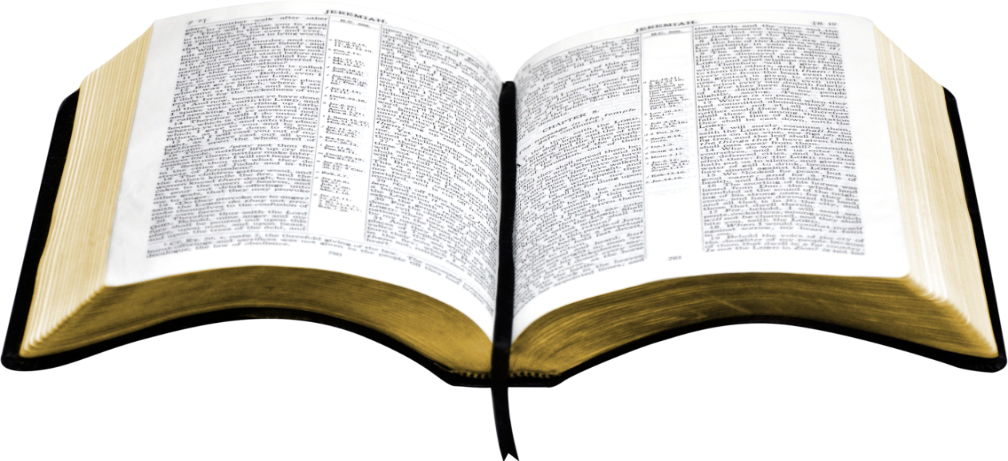 Đáp ca:
Tv 92, 1ab. 1c-2. 5
Ðáp: Chúa làm vua, Ngài đã mặc thiên oai (c. 1a).
Alleluia: Ga 14, 8
Alleluia, alleluia! – Chúa phán: “Thầy sẽ không bỏ các con mồ côi: Thầy sẽ đến với các con và lòng các con sẽ vui mừng”. – Alleluia.
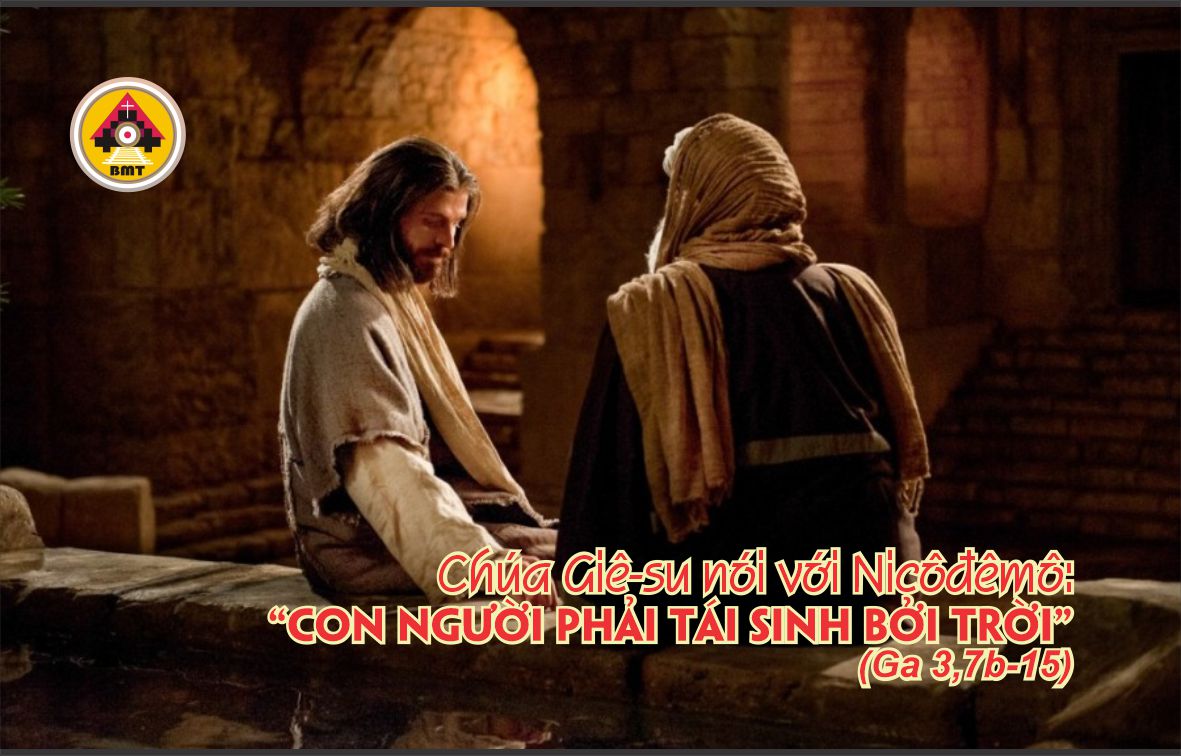 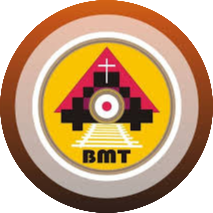 Phúc Âm: Ga 3, 7-15
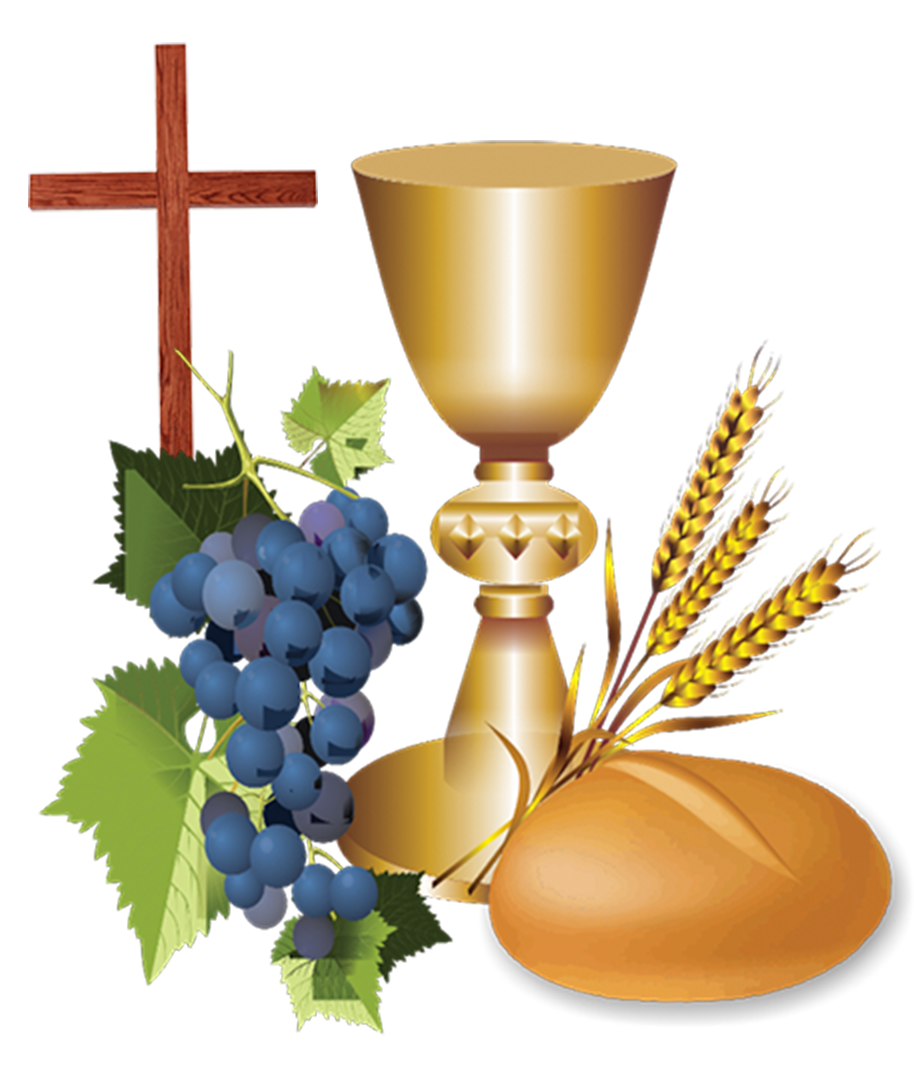 DÂNG LỄ
Ca Hiệp Lễ
Chúa Ki-tô đã phải chịu khổ hình, và từ cõi chết sống lại, và như vậy Người được vinh quang – Alleluia
Ca Kết Lễ
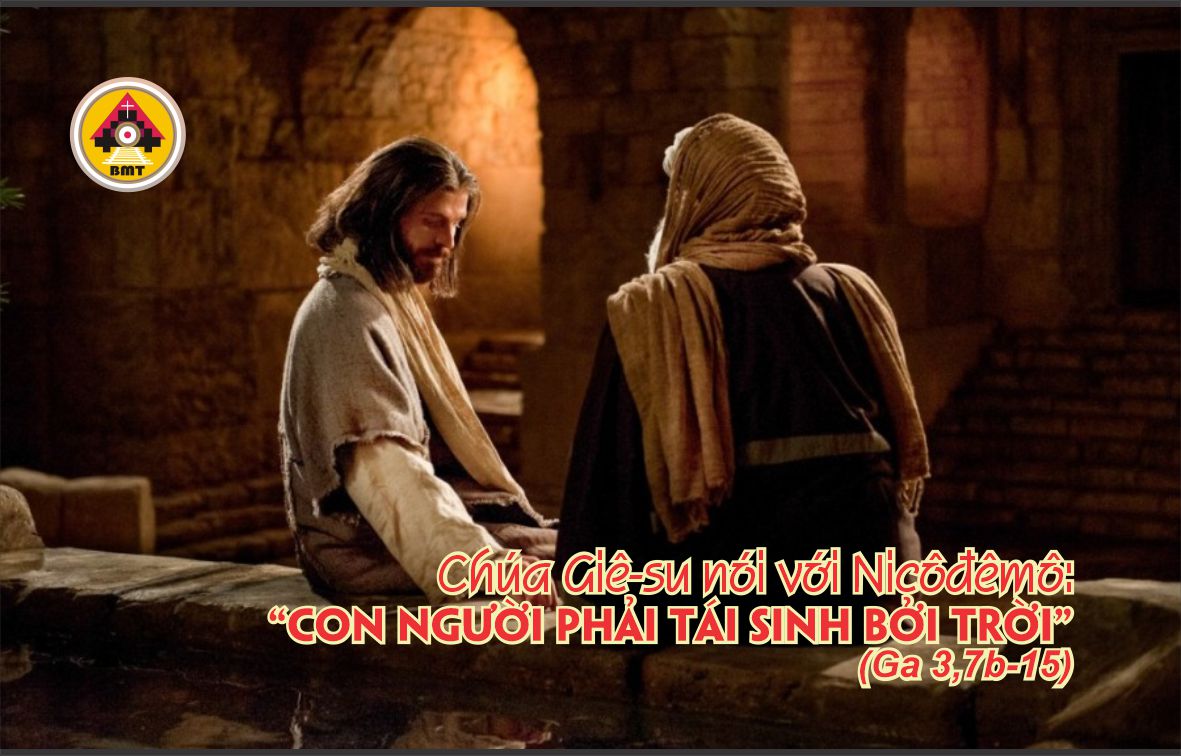 Thứ BA tuần 2 phục sinh
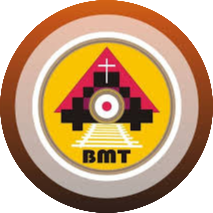